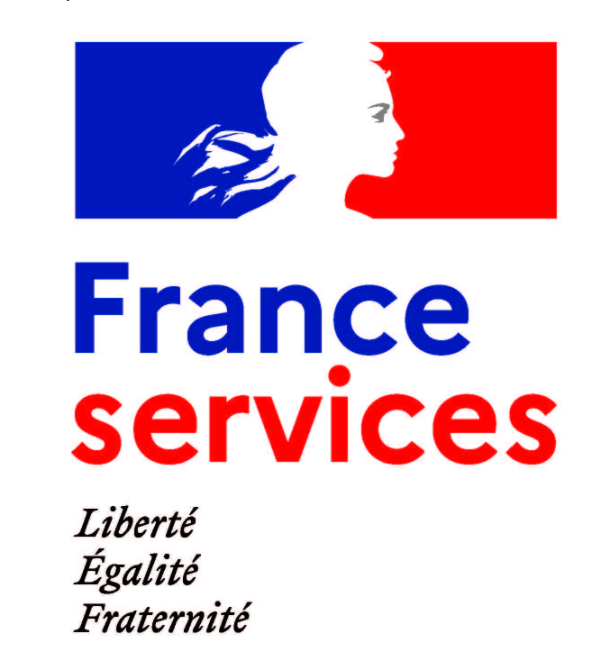 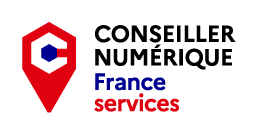 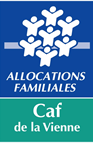 Réunion mensuelle des partenaires d’accueil Caf
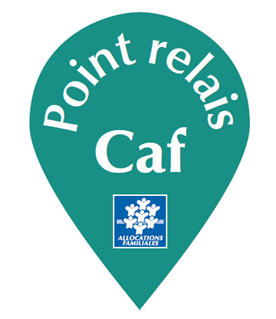 02/12/22
Ordre du jour
Optimisation de la fonction transmettre un document
Intégration de la prise de rdv dans l’application mobile
Refonte des services en ligne
 Espace moncompte pour les tuteurs
Questions diverses
Optimisation de la fonction transmettre un document​
Des évolutions sont apportées pour une meilleure compréhension de l'usager et une simplification du traitement par les techniciens.
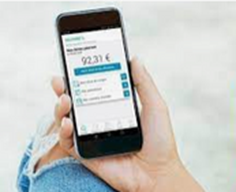 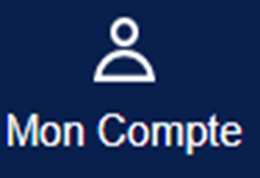 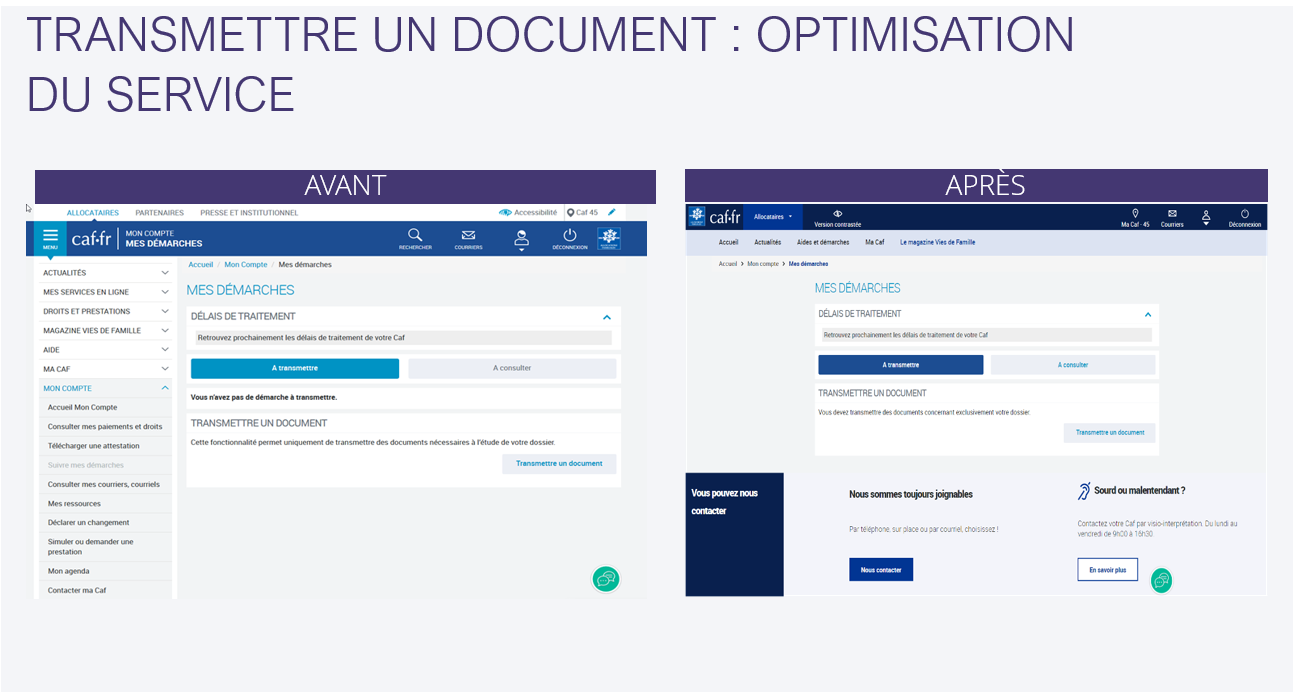 Accès à transmettre un document sur la page "Mes démarches" via le bouton A transmettre
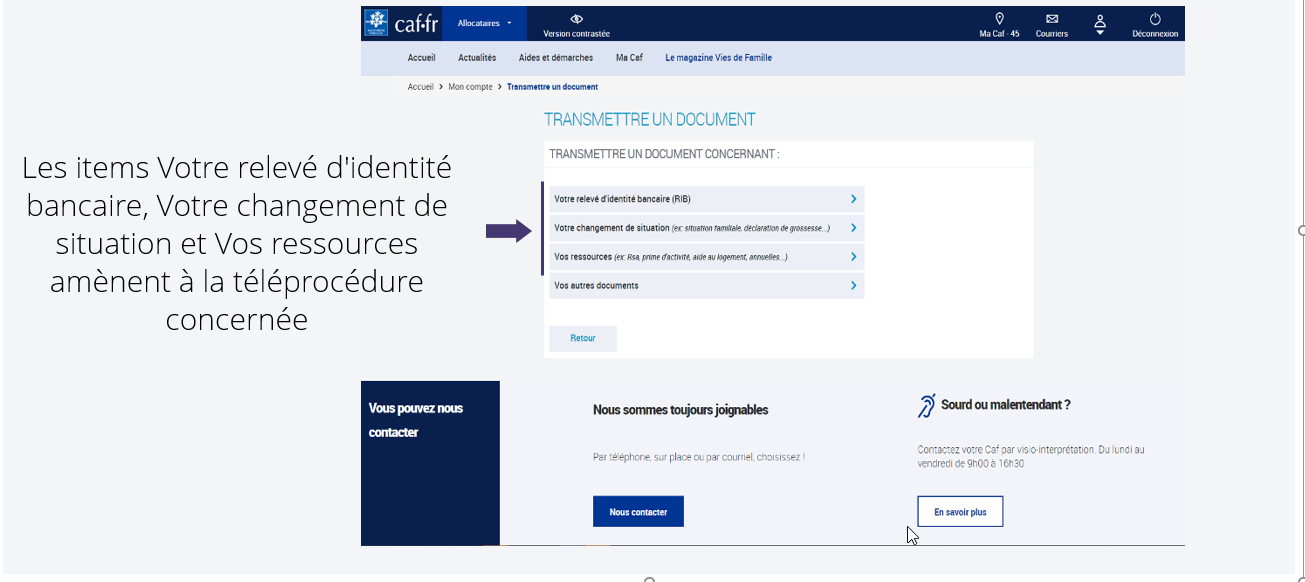 L'item "Vos autres documents" permet de transmettre un document"
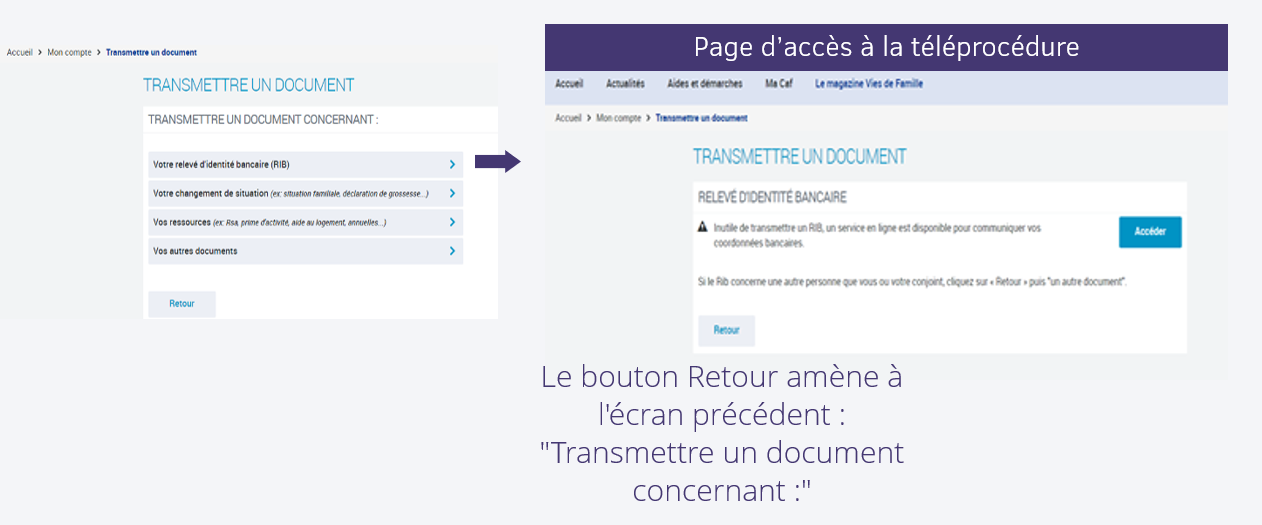 En cliquant sur Accéder, l'usager procédera à la téléprocédure
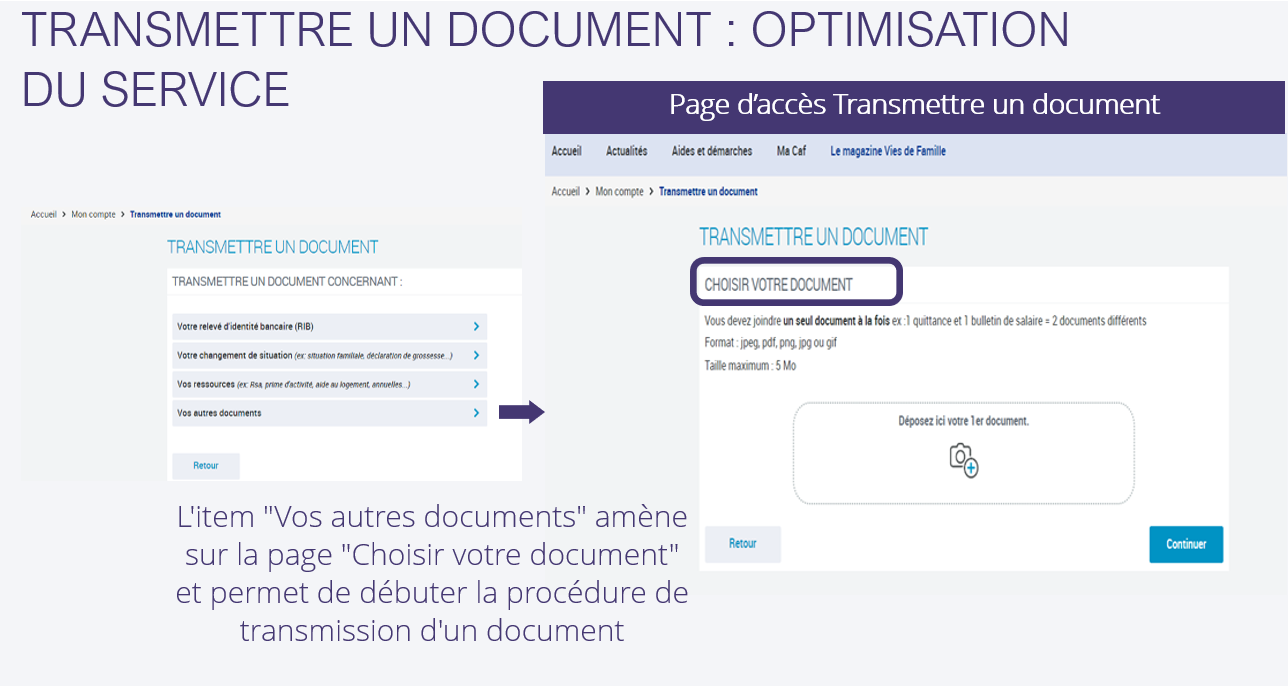 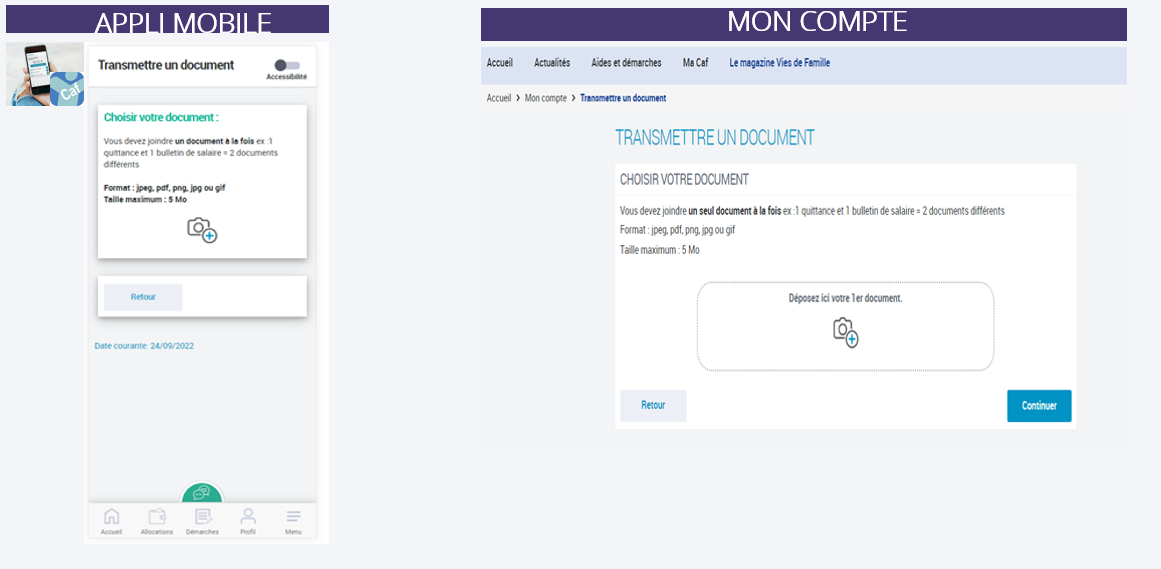 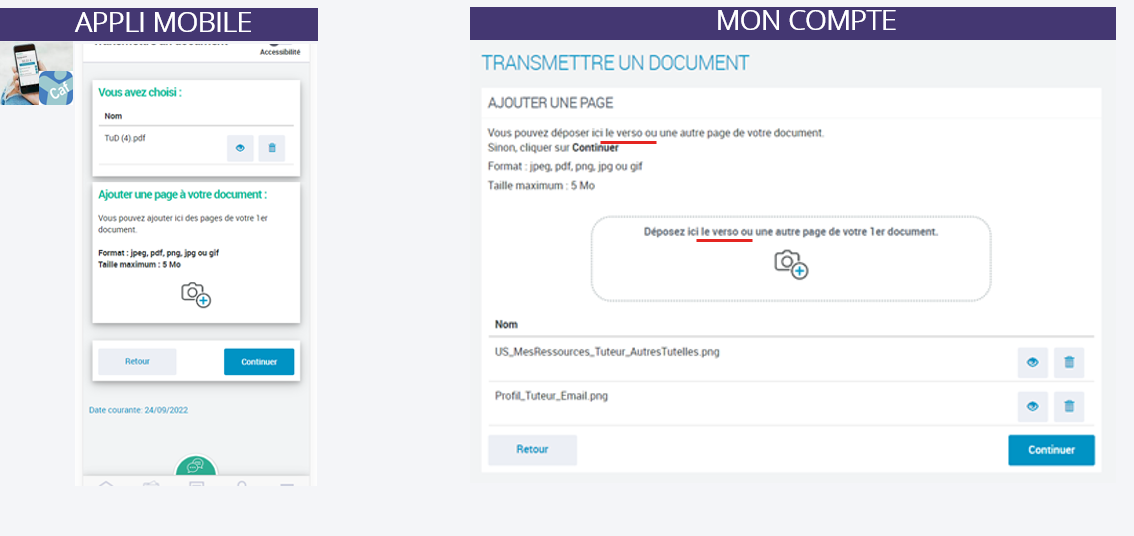 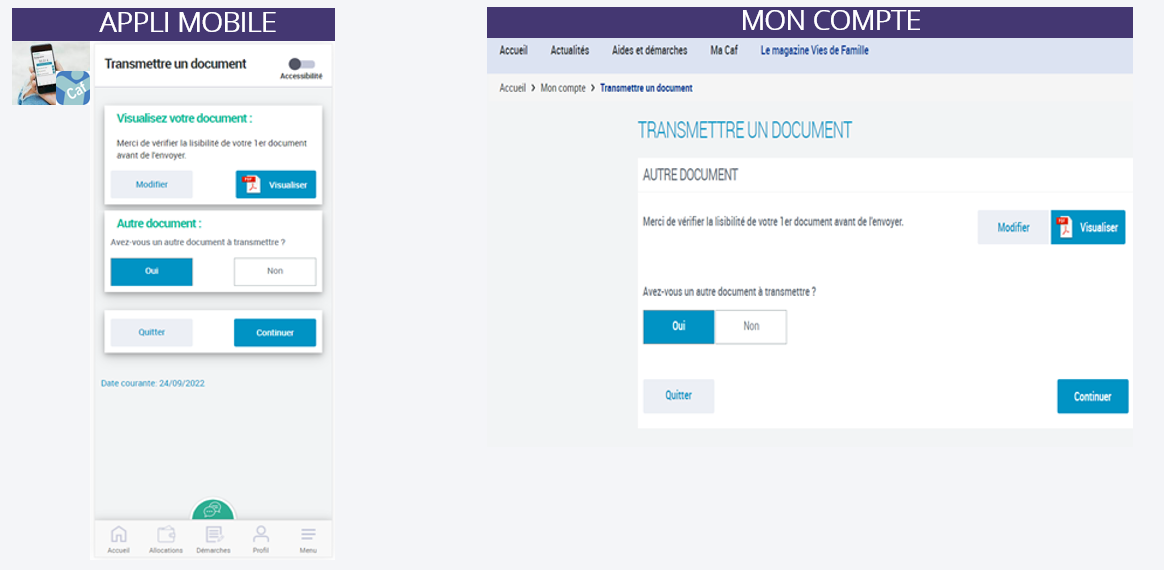 L'allocataire est invité à vérifier la lisibilité du 1er document transmis. 
On lui propose également de transmettre un autre document.
Le "Oui" est sélectionné par défaut. Si l'allocataire clique sur "Non", la procédure d'ajout est terminée et les documents téléchargés sont envoyés.
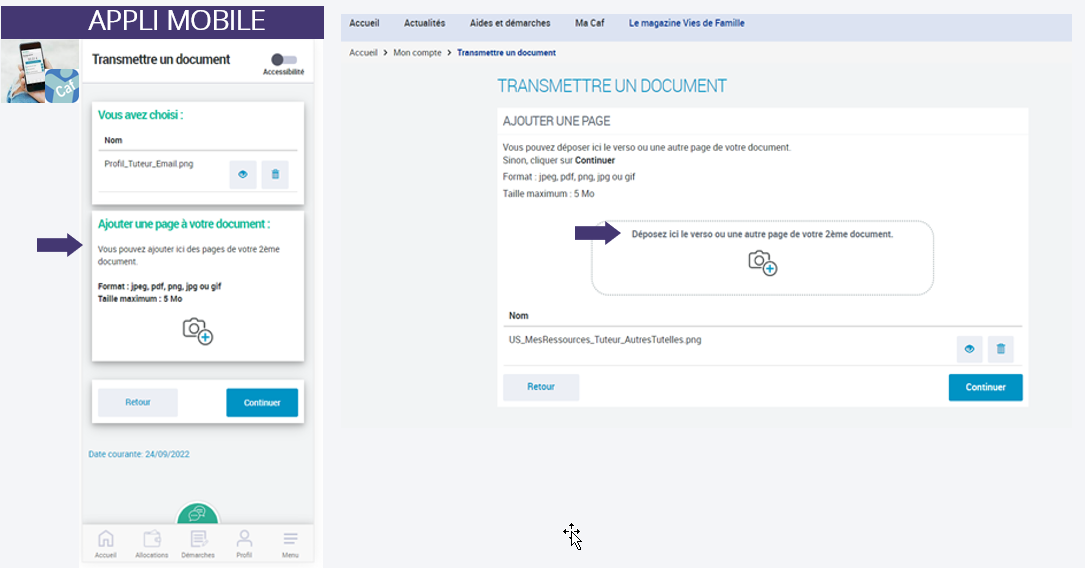 Il n'est pas possible de transmettre plus de 12 documents simultanément. Lorsque le maximum est atteint, une alerte invite l'allocataire à cliquer sur Envoyer pour transmettre les documents qu'il a téléchargé. Il ne peut plus en ajouter d'autres.
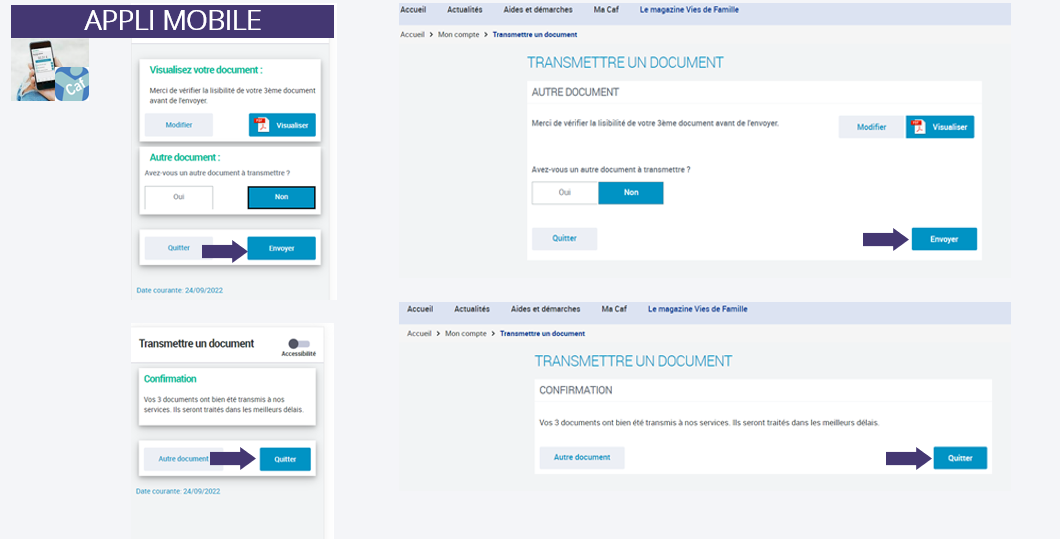 INTÉGRATION DE LA PRISE DE RENDEZ-VOUS DANS L'APPLICATION MOBILE
Hier, lorsque l'allocataire souhaitait prendre un rendez-vous depuis l'application mobile, il était dirigé sur le caf.fr
Aujourd'hui
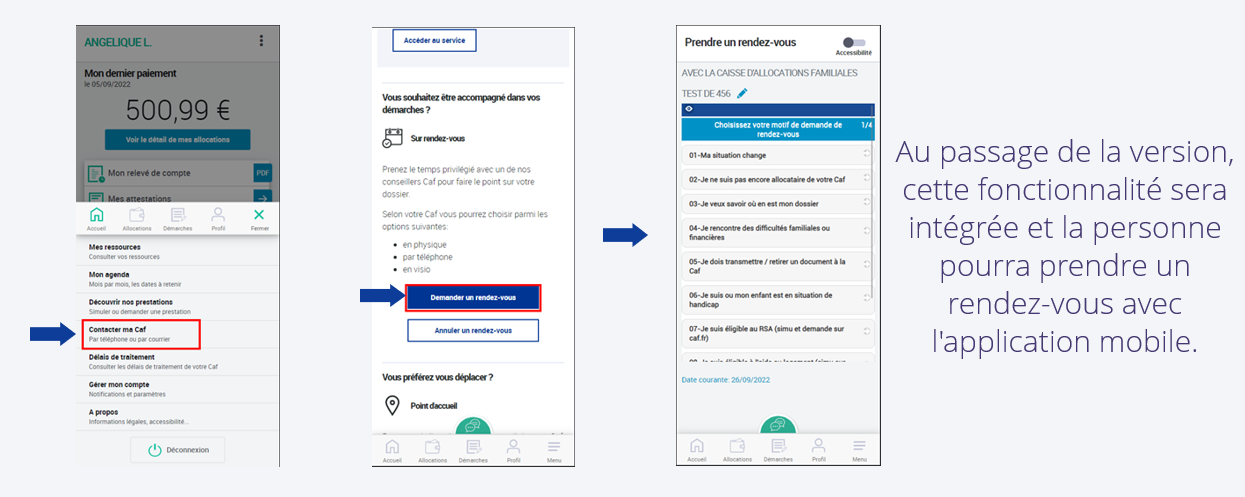 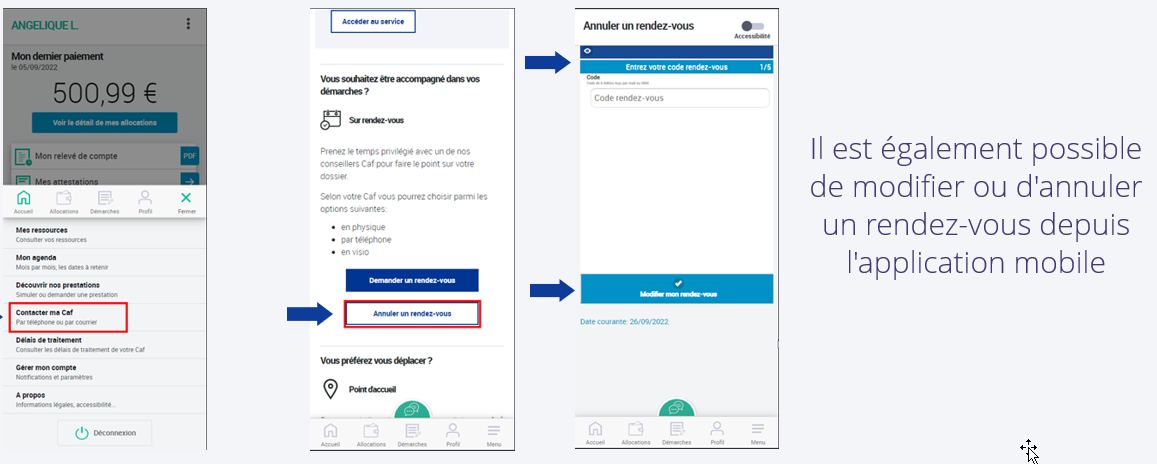 Refonte des services en ligne
La Déclaration des avantages vieillesse invalidité pour les bénéficiaires d'AAH
Maintenant, l'allocataire qui perçoit une fois l'année sa/ses pensions, peut déclarer le montant annuel. Celui-ci sera divisé par 12 une fois transmis sous le dossier allocataire.
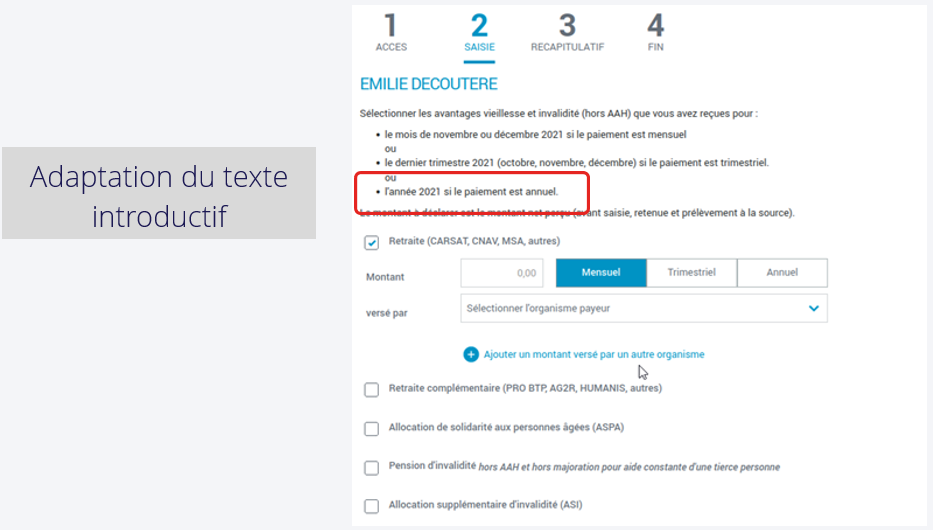 Possibilité de déclarer 4 pensions maximum                 ( retraite, retraite complémentaire, pension d'invalidité, pension de réversion)
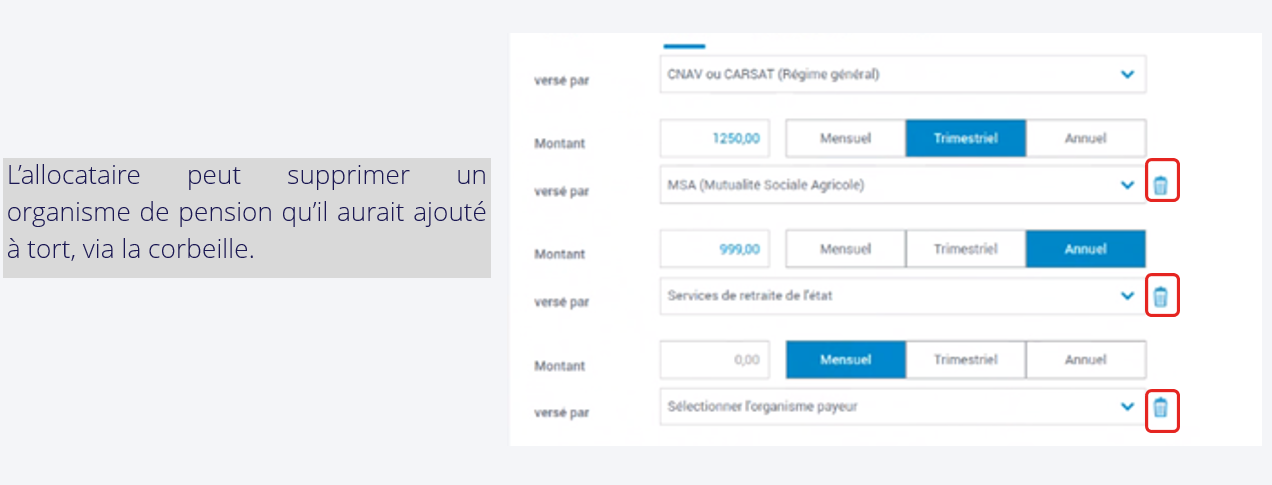 Gestion des étudiants hospitaliers
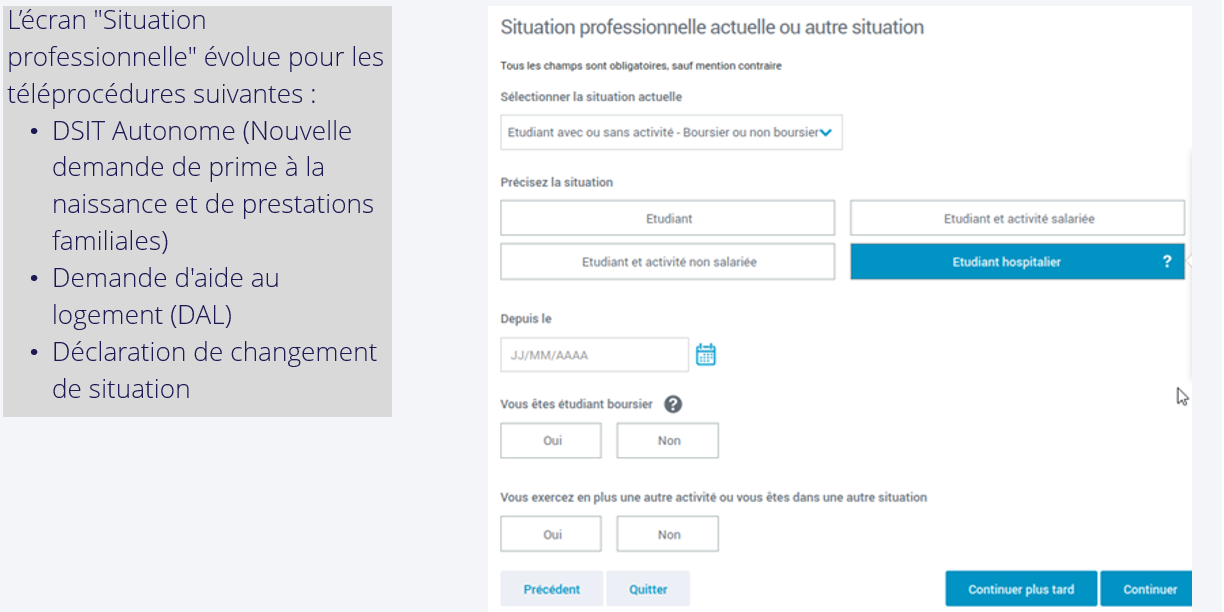 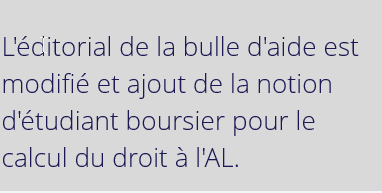 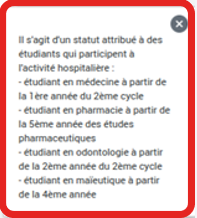 Déclaration de décès d'un enfant
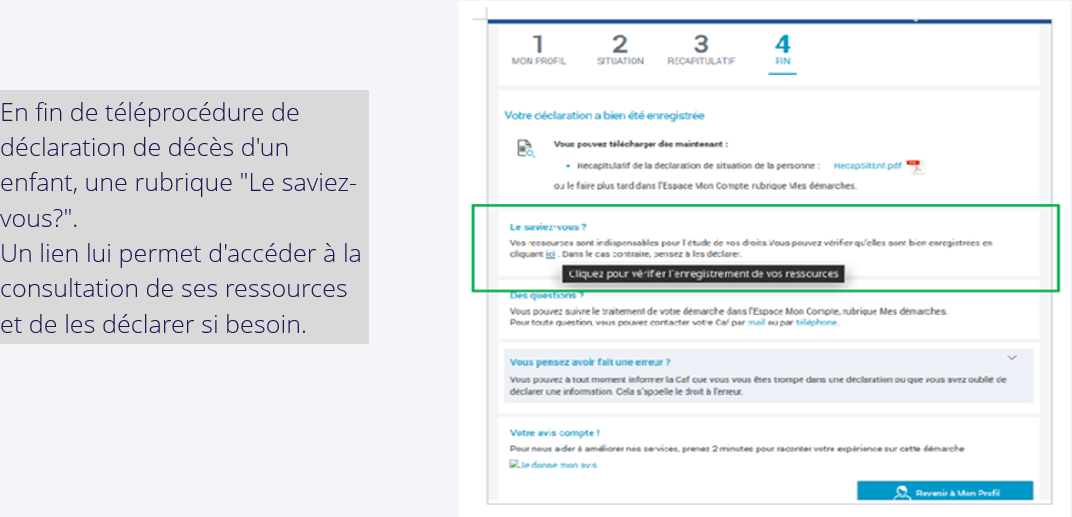 La Déclaration Trimestrielle RSA/PPA
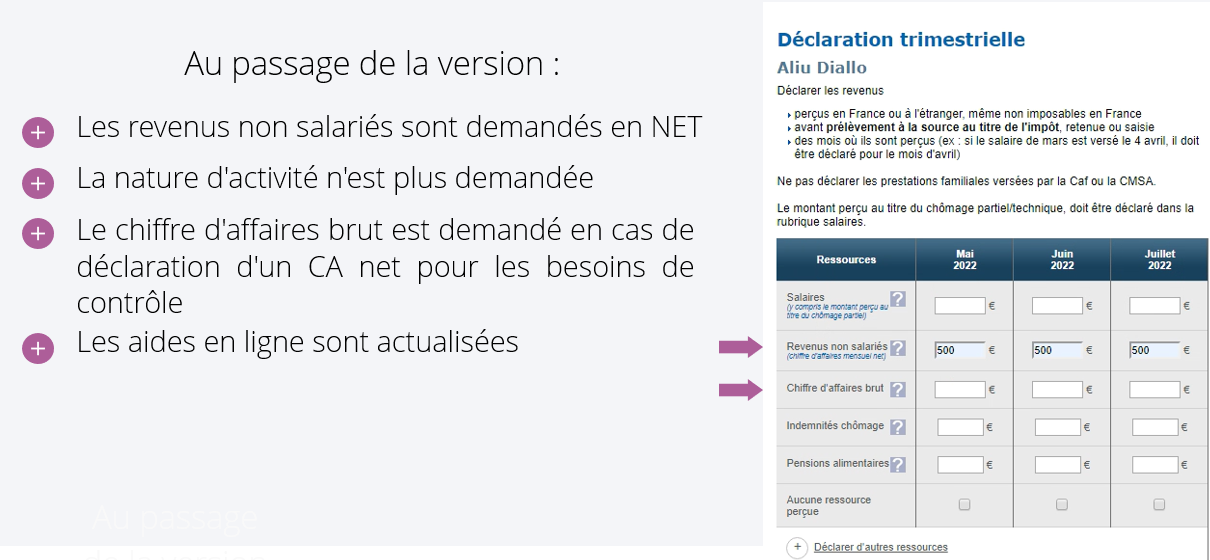 Déclarer votre chiffre d’affaires net après abattement fiscal. Si dans le cadre de votre activité vous déclarez plusieurs natures de chiffre d’affaires, préciser le montant global de vos chiffres d’affaires réalisés après les abattements fiscaux relatifs à chaque nature (BIC ventes 71% , Presta Bic 50% , BNC 34%)
Préciser votre chiffre d’affaires brut mensuel toutes catégories professionnelles confondues ( BIC ventes, Presta BIC, BNC).
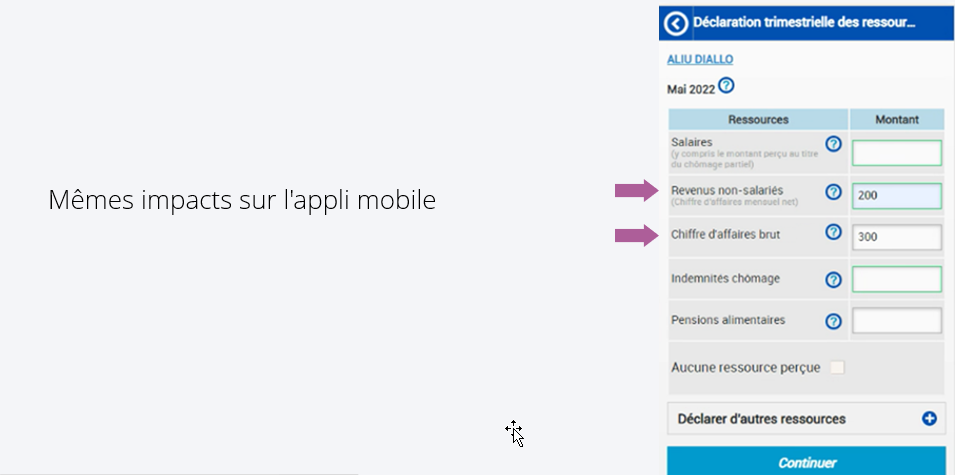 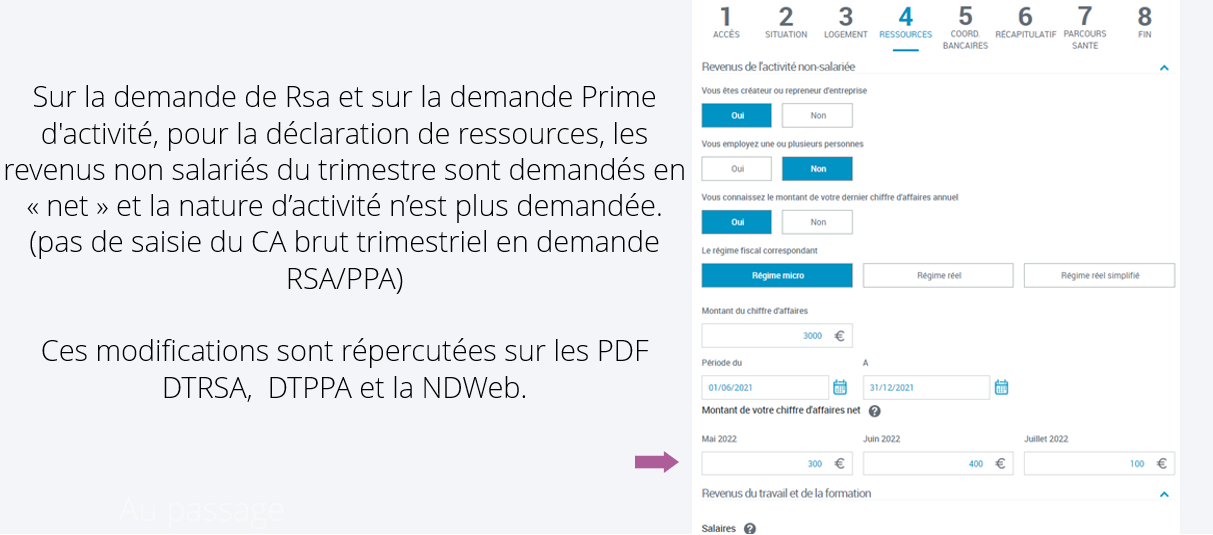 L'Offre Tuteur
L’offre tuteur est un service qui permet aux tuteurs, curateurs ou mandataires physiques :
de consulter le compte caf de leurs protégés ;
de gérer les mesures de protection via le tableau de bord tuteur.
Pour les tutelles 4, les tuteurs ont également accès à certaines démarches en ligne en fonction du rôle de leur protégé sur le dossier (Allocataire, conjoint avec ou sans délégation de gestion) :
Les déclarations trimestrielles RSA et Prime d’activité ;
Les déclarations de ressources AL ;
Les déclarations de changement de situation.
Ils ont également accès aux formulaires de demande de prestations et peuvent les transmettre via la fonction « Transmettre un document ». Ils n’ont pas accès aux demandes de prestations en ligne dans ce premier lot.
L’offre tuteur est accessible sur caf.fr depuis l’espace Mon Compte.
L'Offre Tuteur
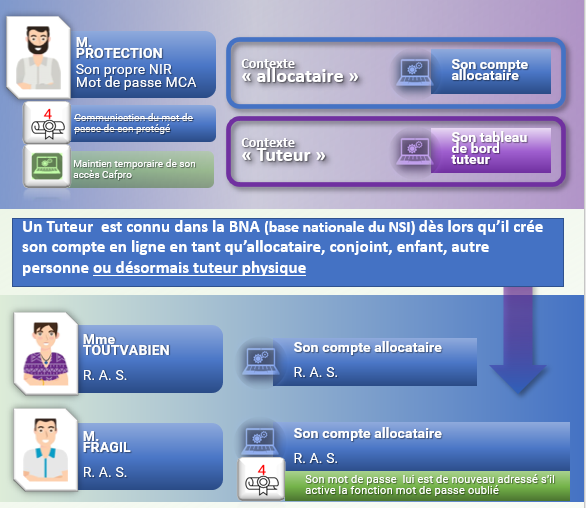 Nos canaux de contact
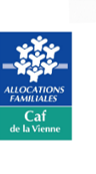 NOUS CONTACTER
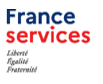 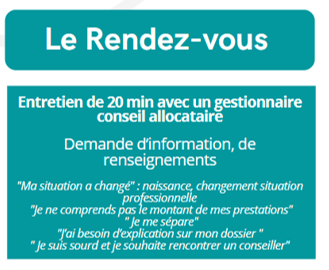 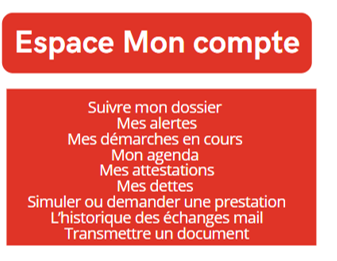 Accompagnement Social
Pour prendre un rendez vous avec travailleur social

cohesionsociale@caf86.caf.fr
05 49 03 16 50
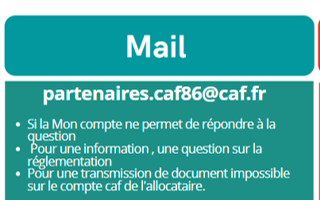 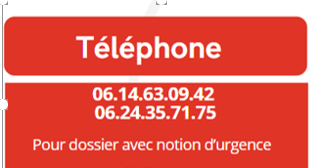 [Speaker Notes: question]
Questions diverses
Calendrier des prochaines réunions
Merci pour votre participation
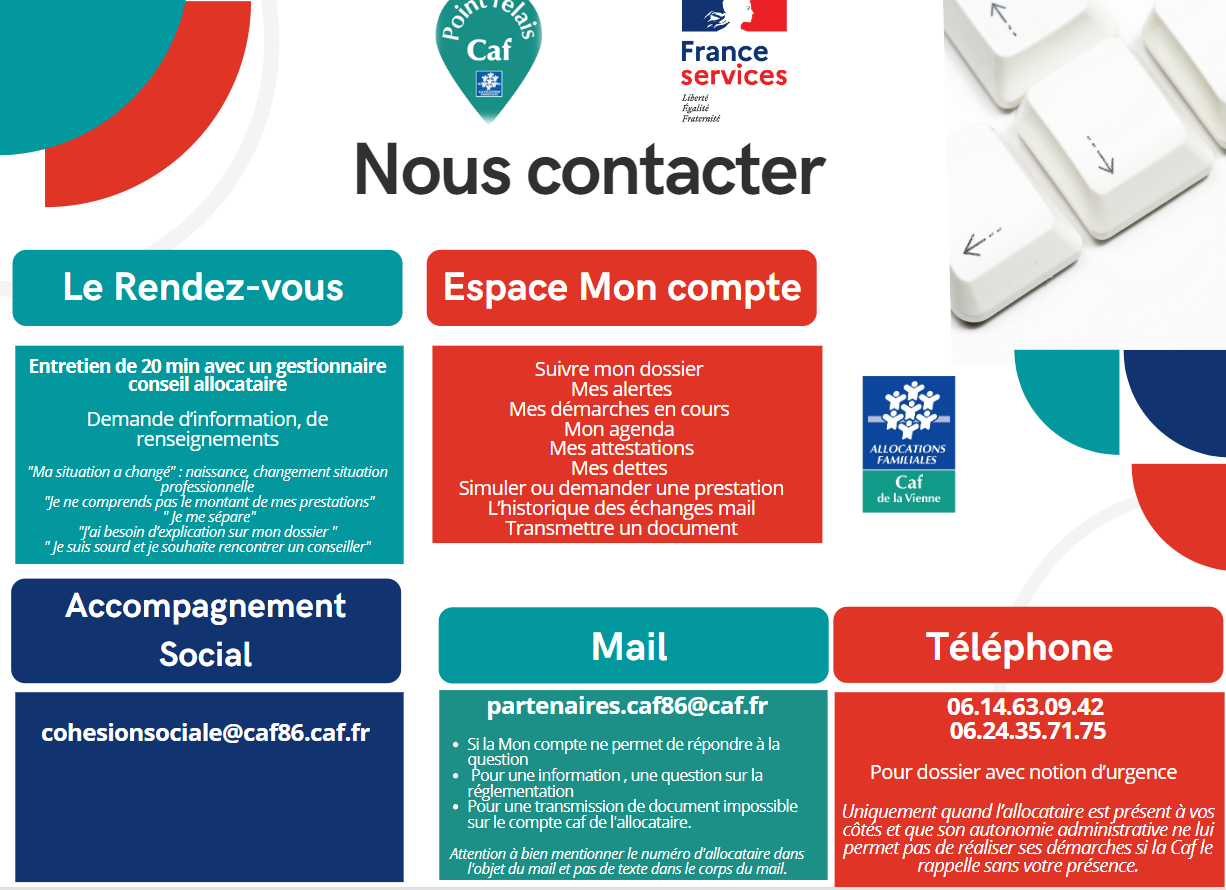